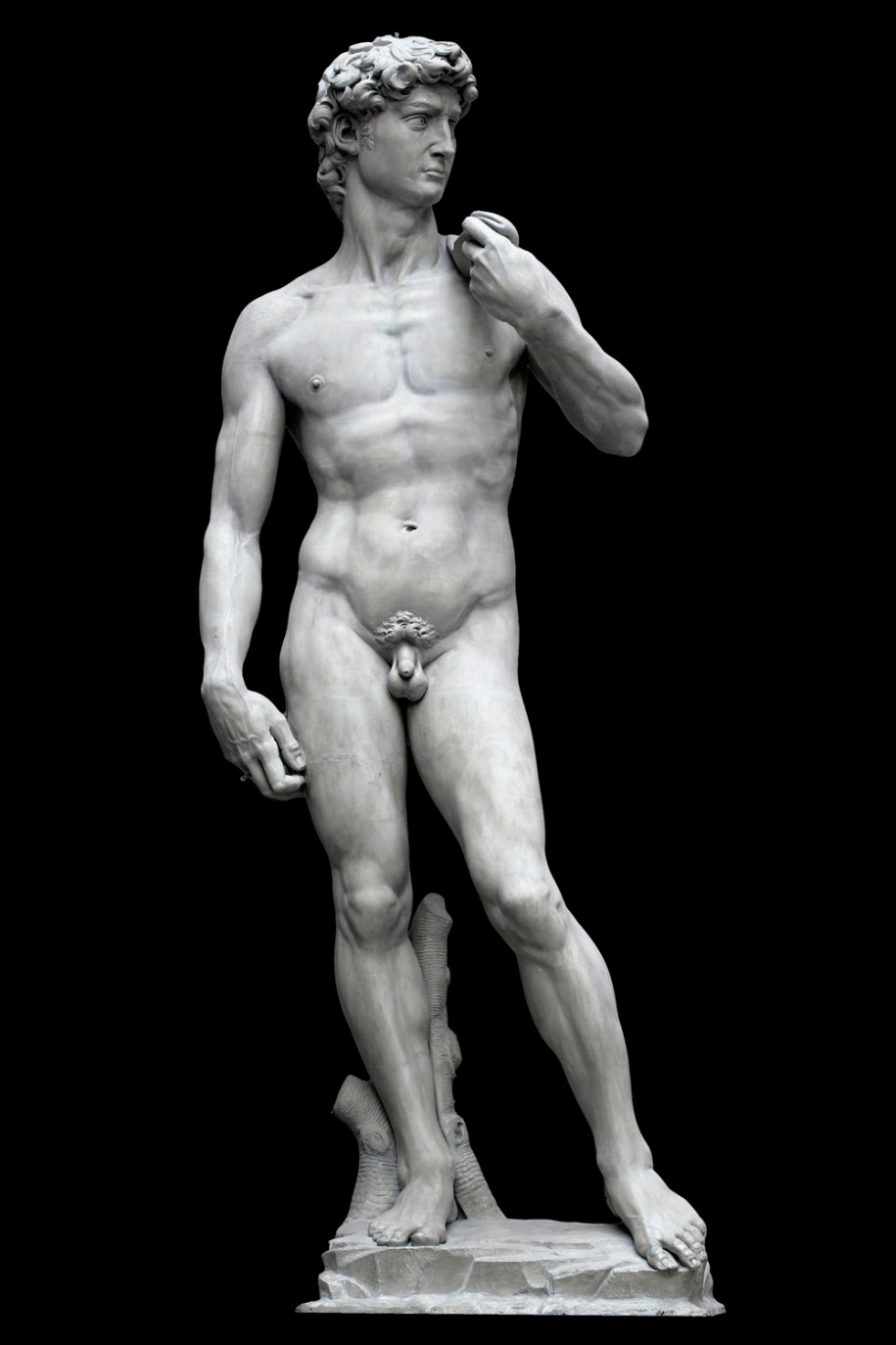 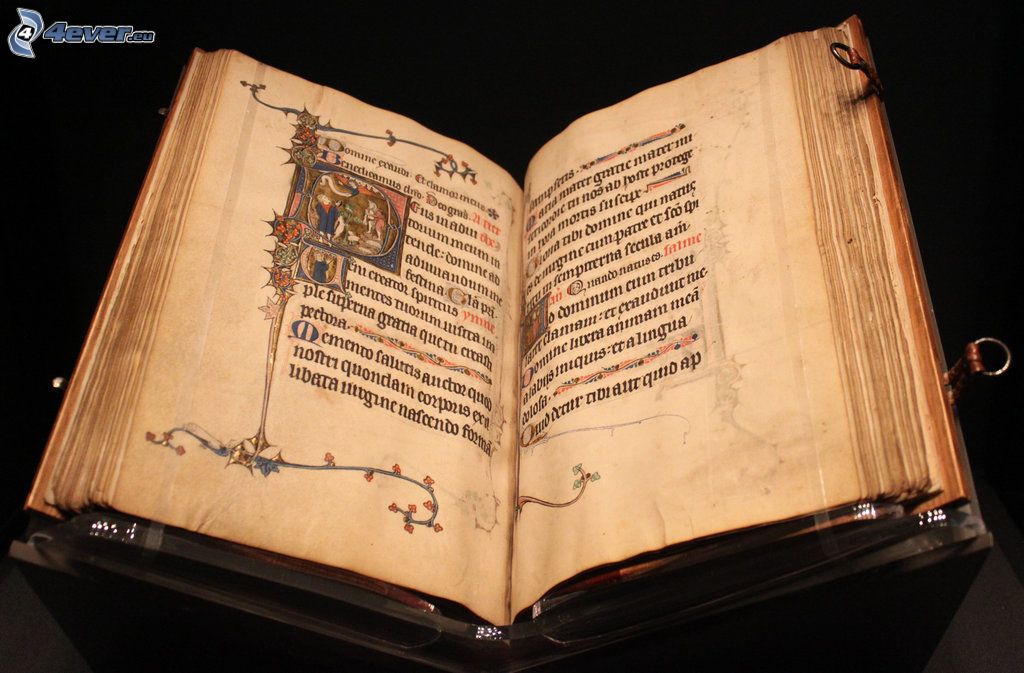 Mass media economy
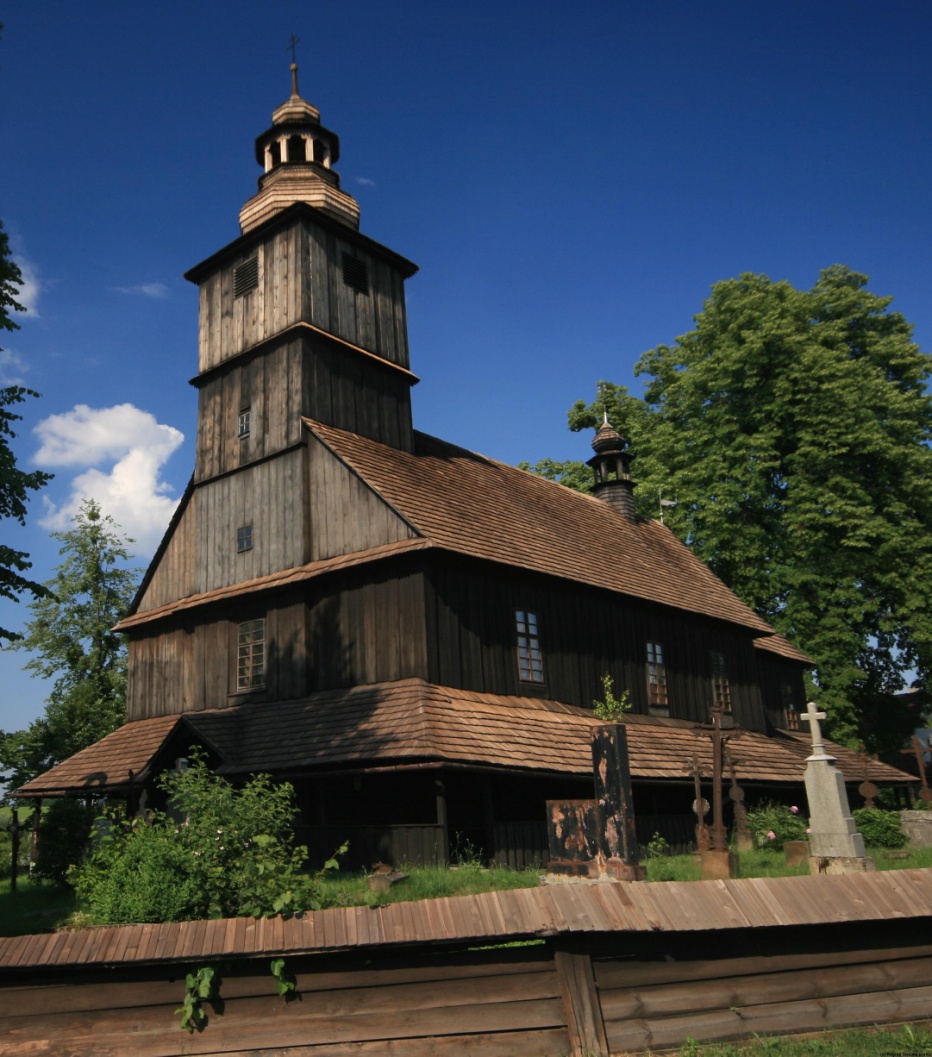 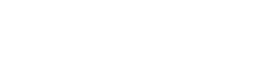 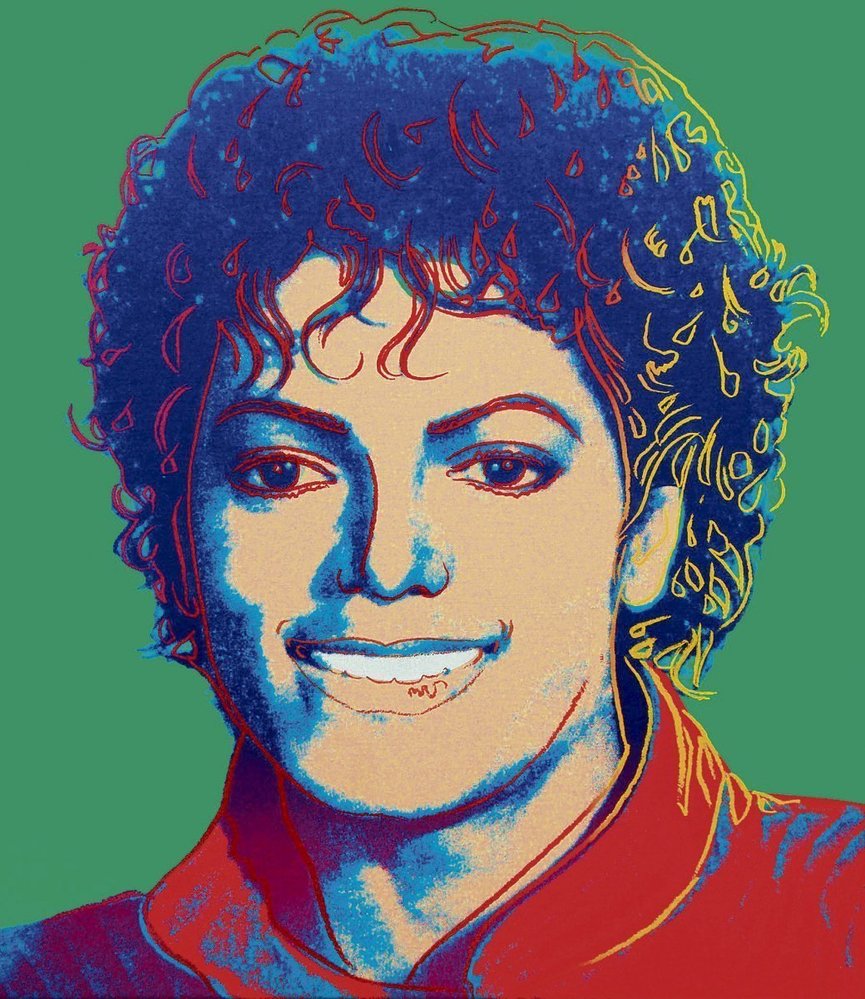 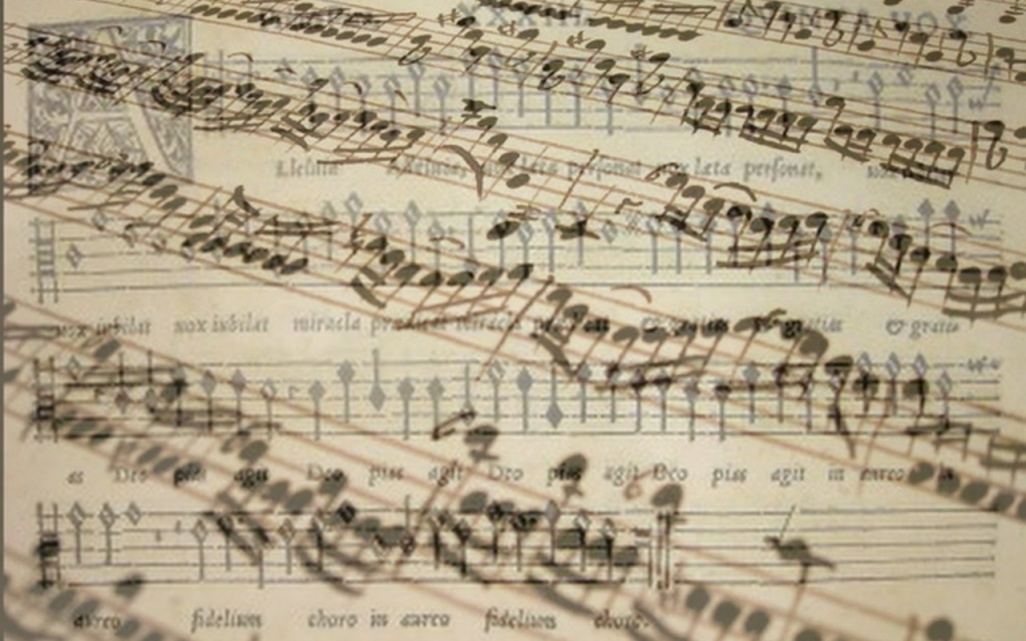 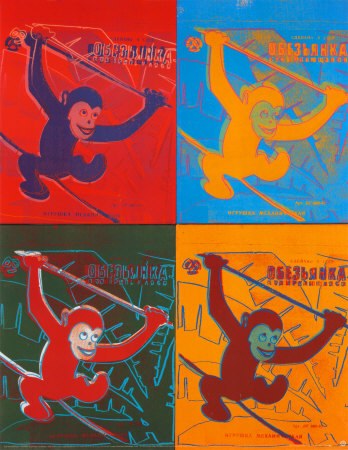 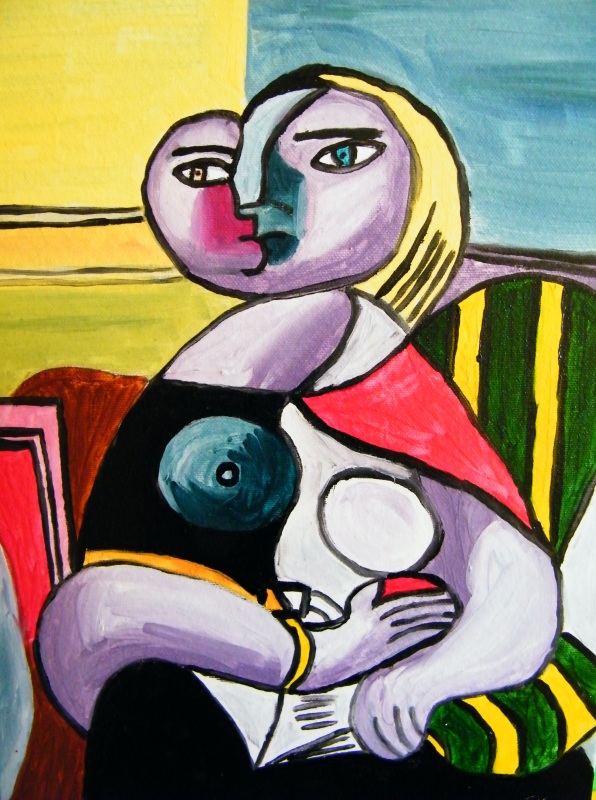 1. definition of mass media
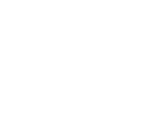 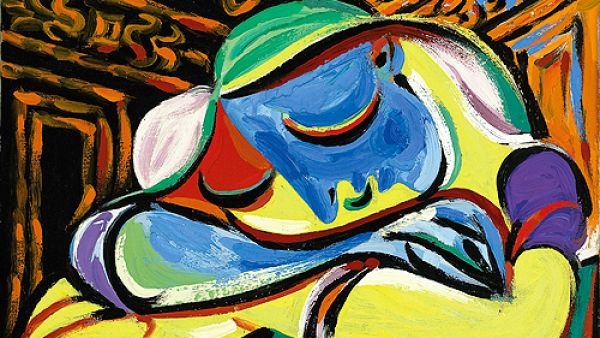 Find definition of mass media
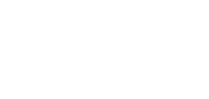 Dictionary
Origin of term (1920-1925)
characteristic:
„any of the means of communication, as television or newspapers, that reach very large numbers of people“ 
„newspapers, television, radio, and the internet. The mass media has become one of the main instruments of political change.“ (Cambridge dictionary)
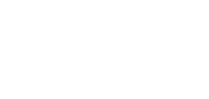 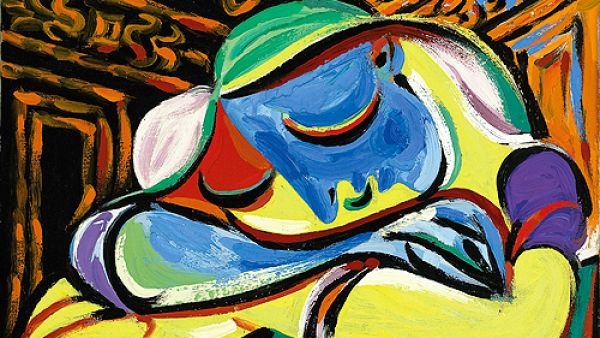 Areas of mass media impact?
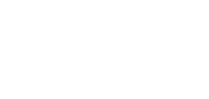 Information
Education
Entertainment
Formation
Regulation
Culture
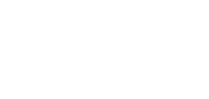 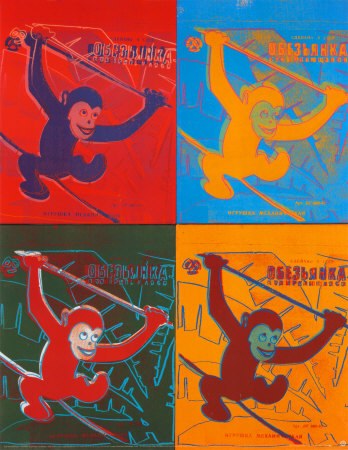 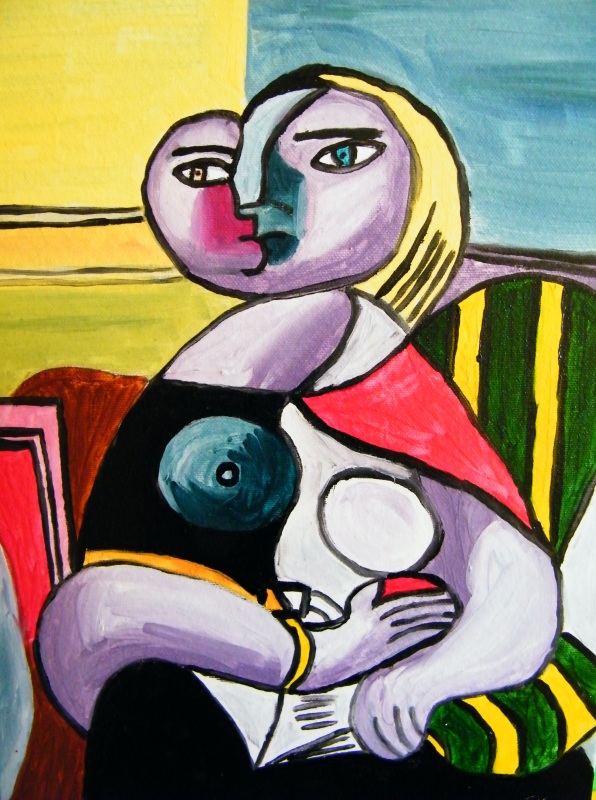 2. WHAT KIND OF MASS MEDIA DO YOU KNOW?
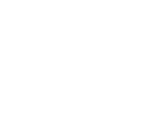 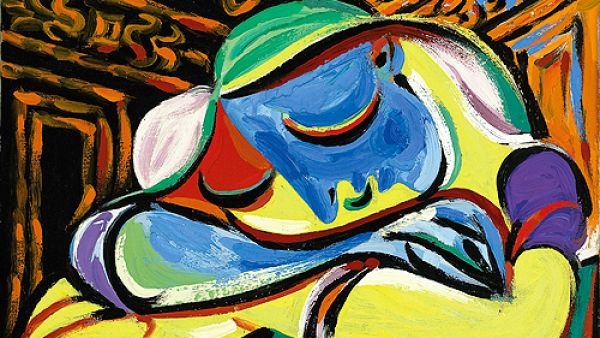 What kind of media do you know?
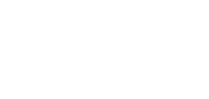 Broadcast (radio, television)
Publishing
Print media (newspapers, magazines, books, etc.)
Recorded music
Cinema, films
Outdoor media (billboards)
Internet media – many mass media services (websites, blogs)
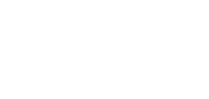 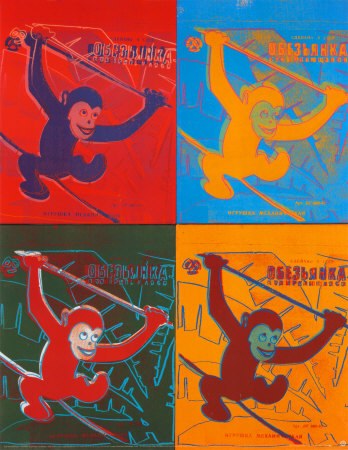 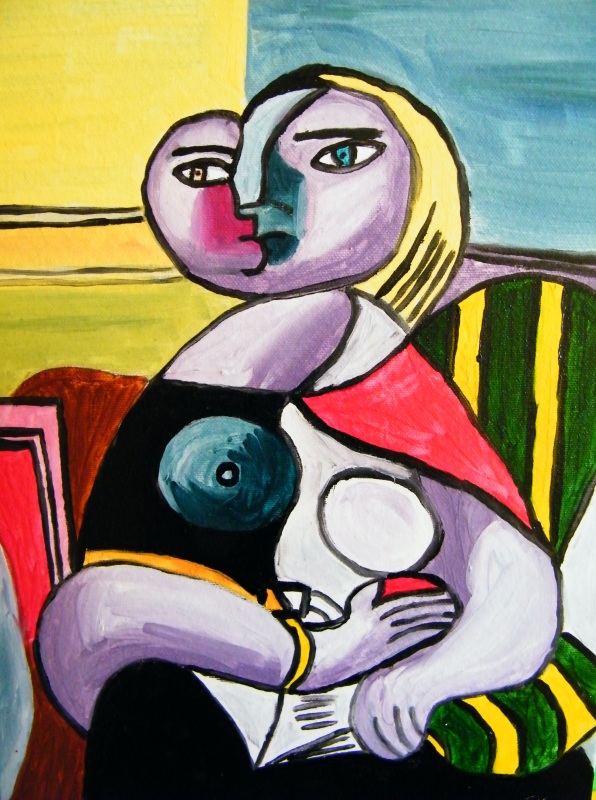 3. MILESTONES OF MASS MEDIA DEVELOPMENT
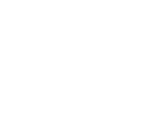 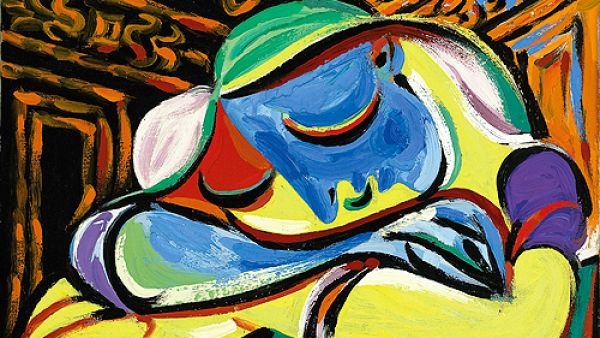 Milestones of mass media development
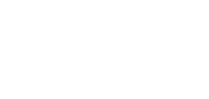 Newspapers in Europe
1566 Venice 
handwritten news sheets that circulated widely in Venice as early as 1566.
 1609 Germany
the first printed weekly published newspapers 
they were heavily censored by the government
they reported only foreign news
1695 England
English government relaxed censorship
newspapers flourished in London and a few other cities
1830 high speed presses 
Sunk cost help to expand newspapers
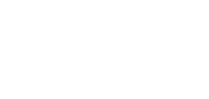 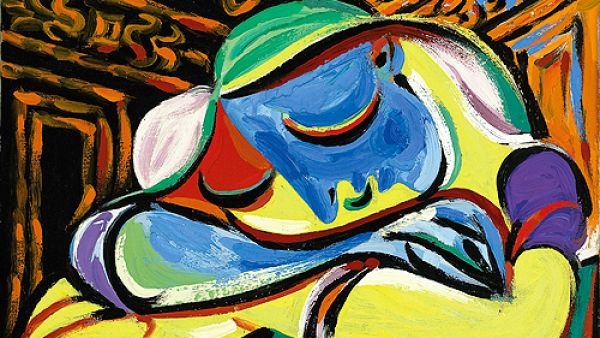 Milestones of mass media development
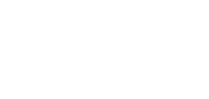 Radio broadcasting
1905-1906 broadcasting of music and talk
1920-1923 start commercial broadcasting
1922-500 radio stations in USA
BBC
TV Broadcasting
30‘s first television station WRGB
1936 BBC TV station
1954 color television
2014 smart television
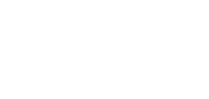 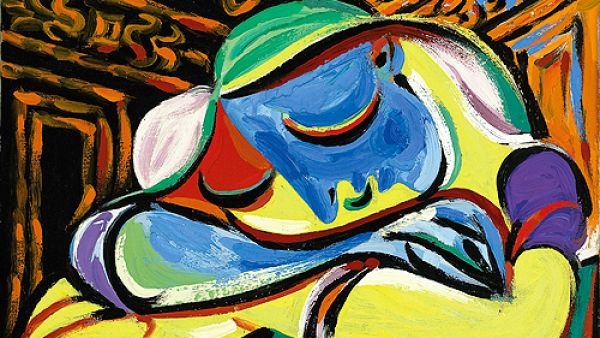 Milestones of mass media development
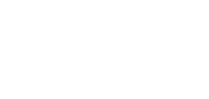 Historical milestones
Internet
70‘s
YouTube
2005
Facebook
2004
Instagram
2010
TikTok
2017
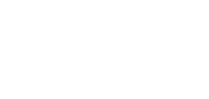 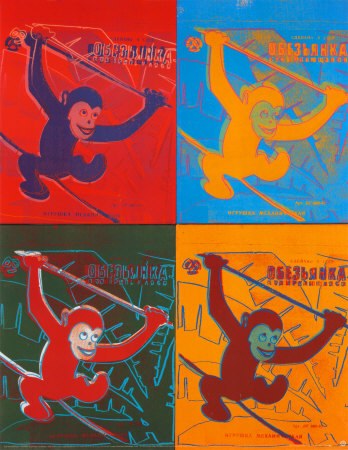 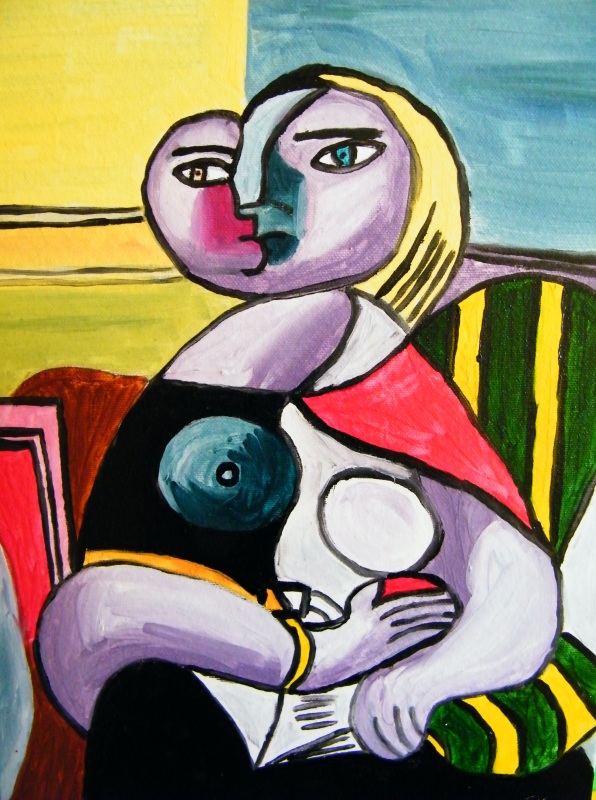 4. Ownership of mass media
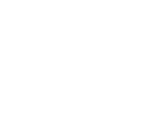 Ownership of mass media
Government media vs. Media governed by public law
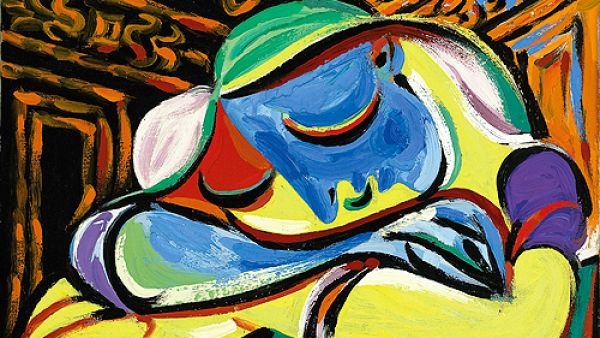 Public x Private
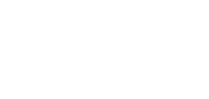 Private
+ Pressure to financial efficiency
+ Generally without political pressure
+ Financial independent
-  Need support from advertisement
-  Under pressure of owners
Focused of gain
Tabloid
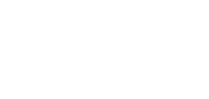 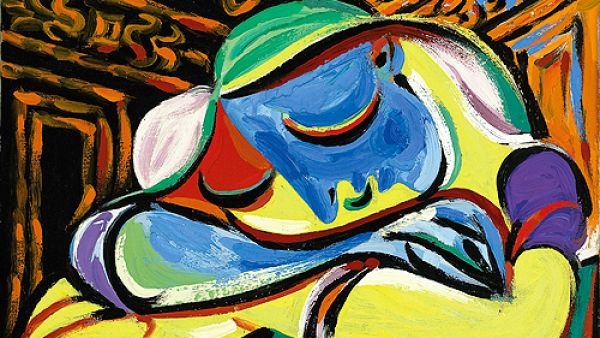 Public x Private
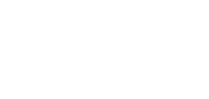 Public
+ Demand to independence
+ Program diversity
+ Objectiveness
+ Less advertisement
+ Focused on information
+ Focused on human capital development
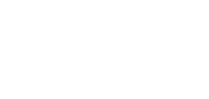 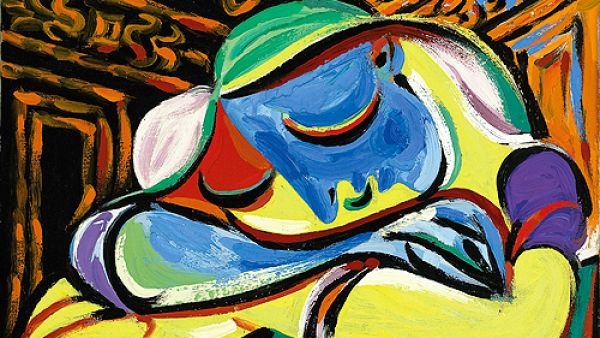 Public x Private
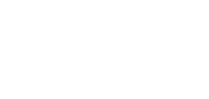 Public
Needs of public support
Low financial independency
Lower pressure to economic efficiency
Political pressure
Existing tendency to propaganda
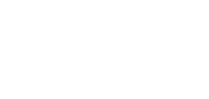 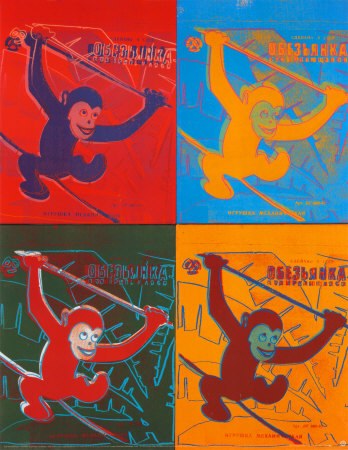 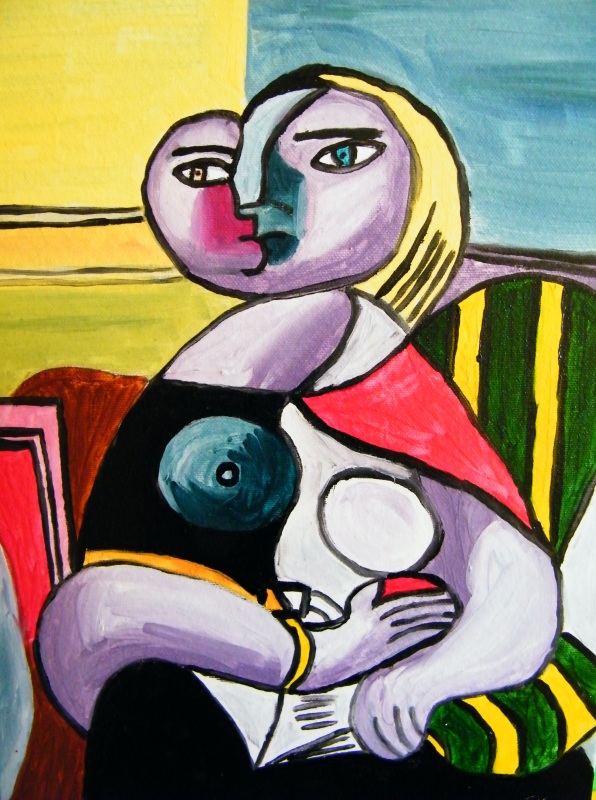 5. Copyright
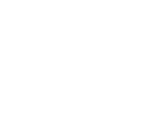 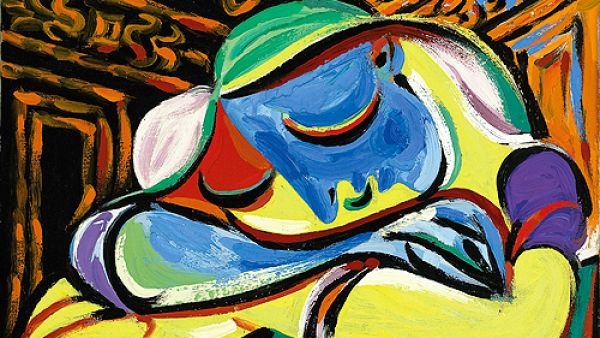 Copyright
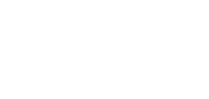 Term copyright
„The exclusive and assignable legal right, given to the originator for a fixed number of years, to print, publish, perform, film, or record literary, artistic, or musical material. “ (oxford dictionary)
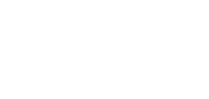 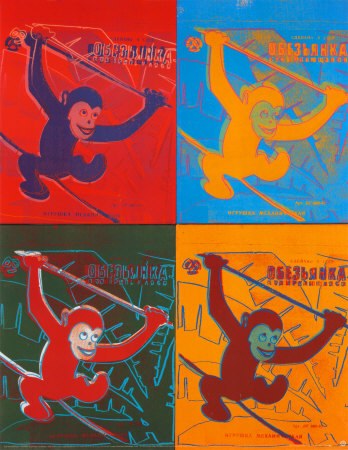 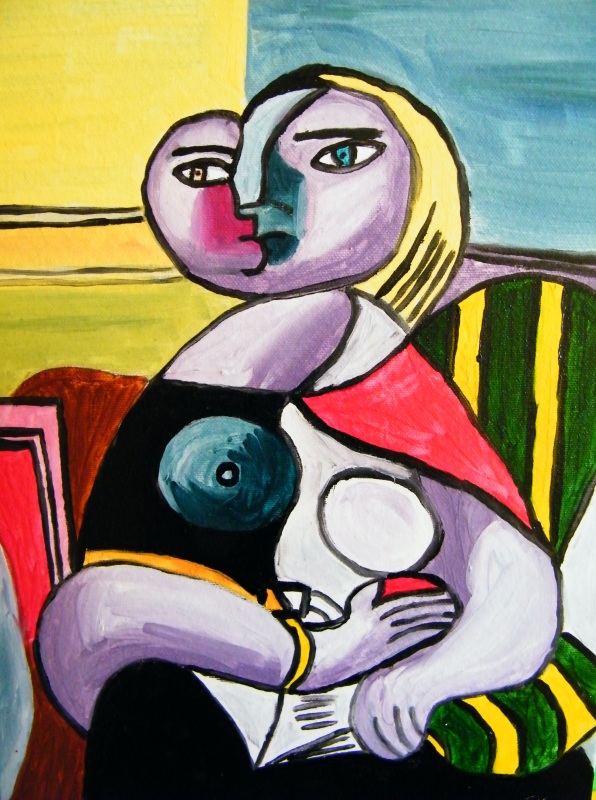 6. Copyright protection associations
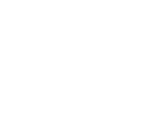 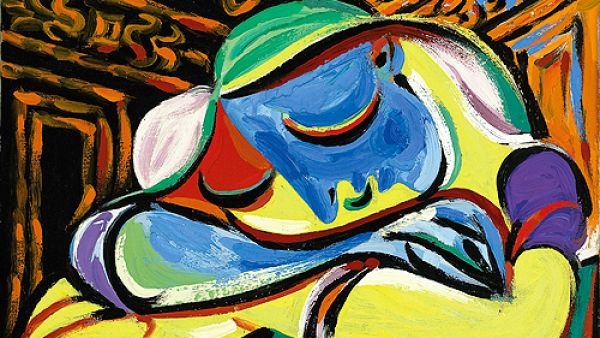 Copyright protection associations
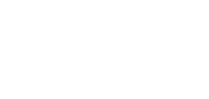 Czech Republic OSA
is a professional association of composers, lyricists and musical publishers which was established in 1919 
„The mission of OSA is the management of economic copyrights of composers, lyricists, the heirs of copyrights and publishers by law or based on an agreement. At present, OSA manages rights for the territory of the Czech Republic based on a contracting relationship directly with the rights holder or with its foreign sister society and offers repertoire of three and half million rights holders from various parts of the world, including 9,429 domestic rights holders as of 31 December 2017“
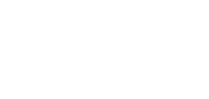 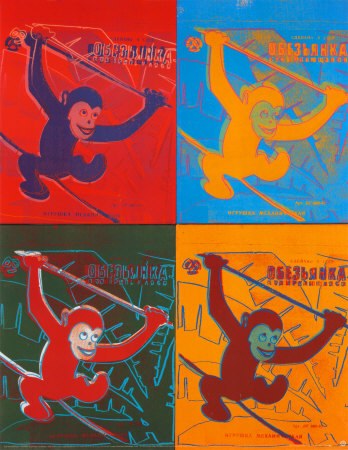 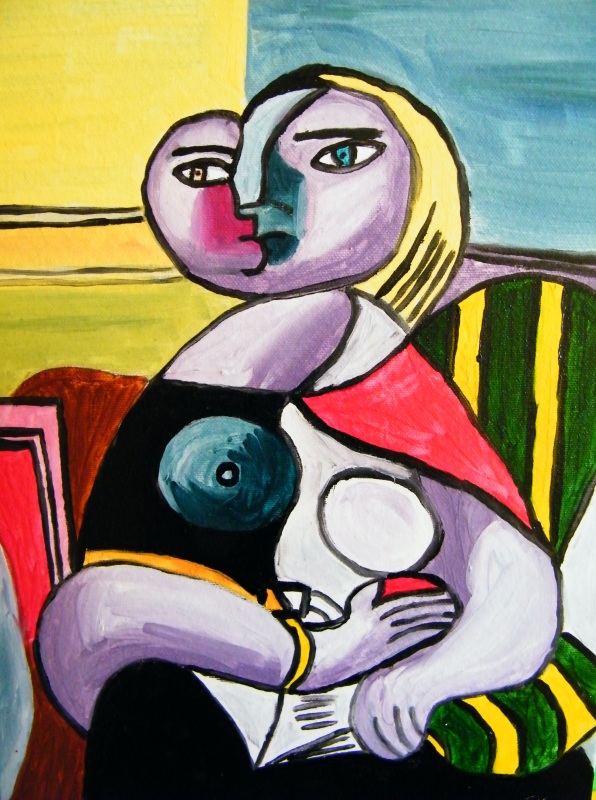 7. REGULATION OF BROADCASTING
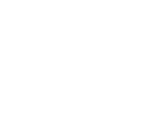 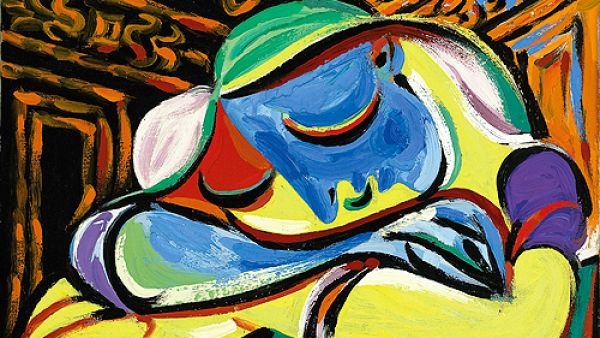 Arguments for and against regulations
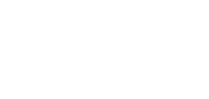 Program diversity / Tendency to homogeneity

Competition, funding from advertiser reduce program diversity and neglect minority tastes, duplicating popular programs

Monopolistic market
Asymmetric information (advertising)
Social and political effects
Externality
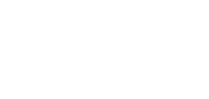 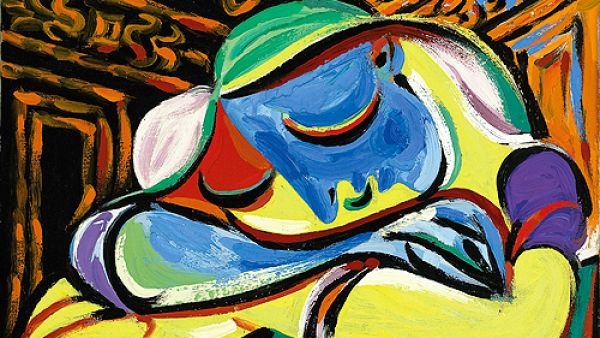 Arguments for and against regulations
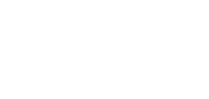 Merit goods
E.g. program with explicit violence
Induces (influence) actual violence from some viewers (externality)
Immoral even if not affecting people’s behavior (merit good)
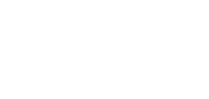 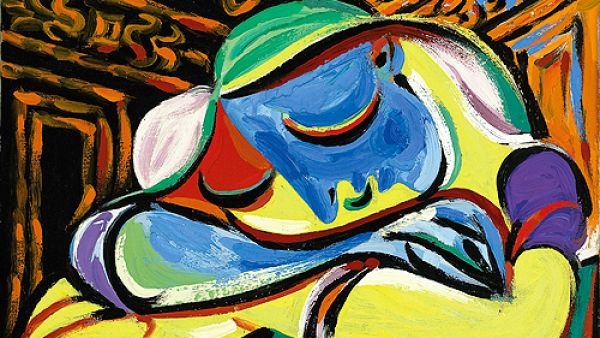 What types of regulation do you know?
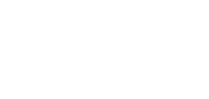 Generally regulation by law
Mandatory rate of national broadcasting
Regulation of broadcasting violence, sexual scene,… etc.
Regulation of ownership
Regulation of program content
Controls
Licensing
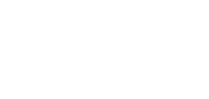 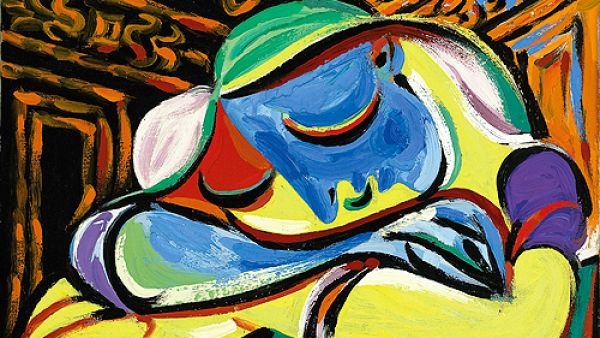 8. WHAT METHOD OF FINANCING TV BROADSASTING DO YOU KNOW?
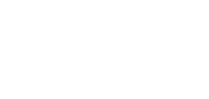 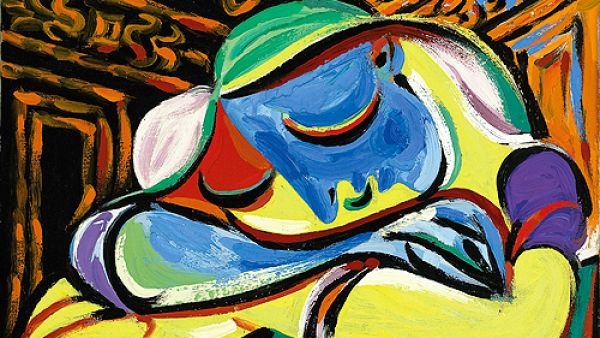 What method of financing Television broadcasting do you know?
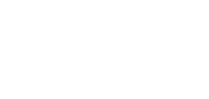 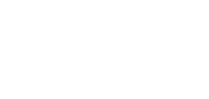 Broadcasting fees paid by viewers/listeners 
Concession fees paid by commercial operators 
Other sources of public funding 
Direct support
Indirect support
Radio/television advertising
Radio/television sponsorship 
Subscription fees for pay services
Other revenue
Mixed funding
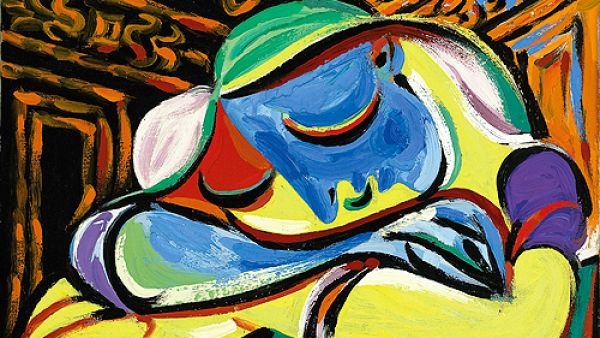 What method of financing Television broadcasting do you know?
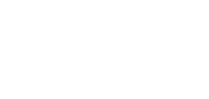 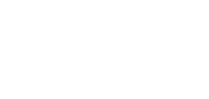 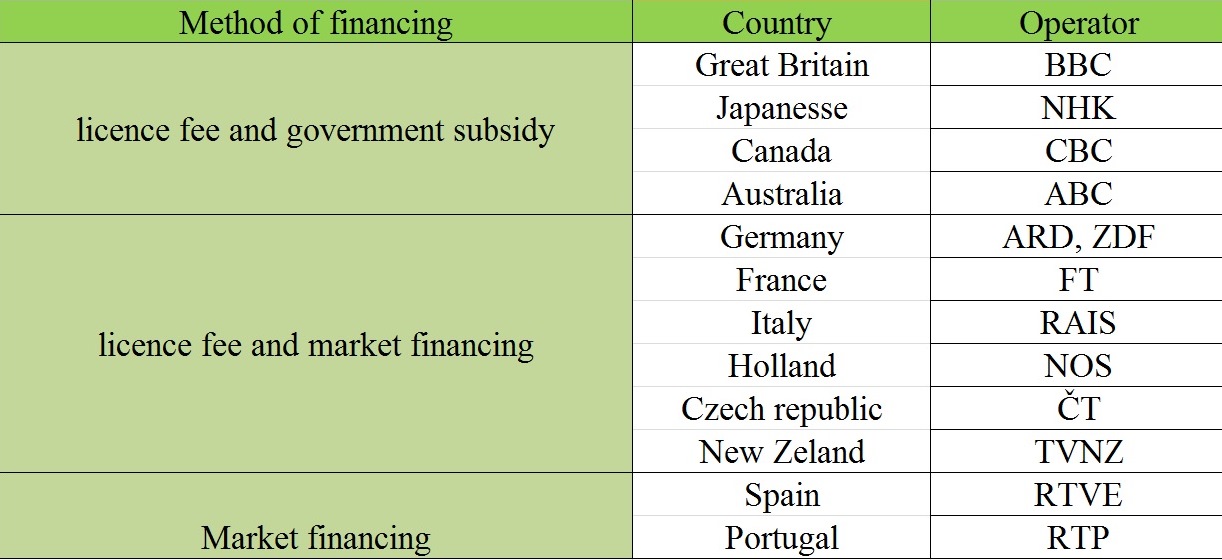 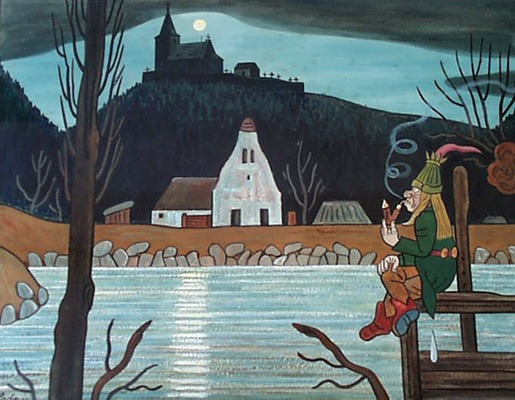 Conclusion
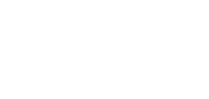 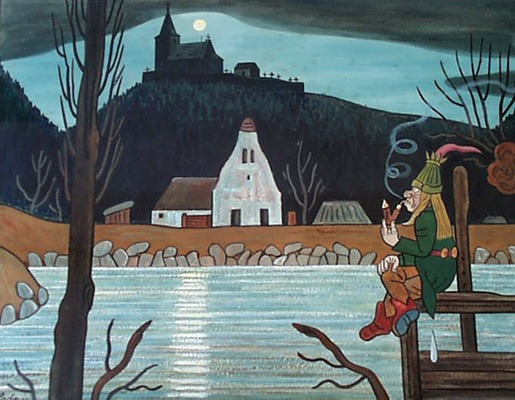 Conclusion
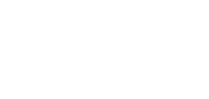 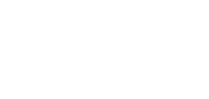 Term mass media cover tv broadcasting, radio broadcasting, newspapers, billboards and internet
Mass media are:
Private x public
Commercial x noncommercial
Mass media can be financing by:
Market
Government subsidy
License fees
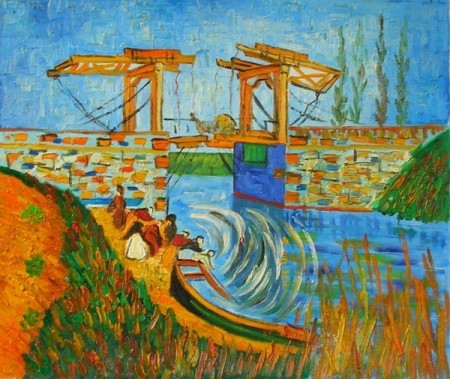 Use full links
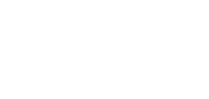 http://dictionary.cambridge.org/dictionary/english/mass-media
https://www.ebu.ch/files/live/sites/ebu/files/Publications/EBU-MIS%20-%20Funding%20of%20PSM%202015%20-%20Public%20version.pdf
http://unesdoc.unesco.org/images/0012/001240/124058eo.pdf
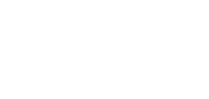